CHAPITRE : LES FACTEURS PEDOGENETIQUESLe climatLa rocheLa penteLa végétationL'homme
Racine biologique
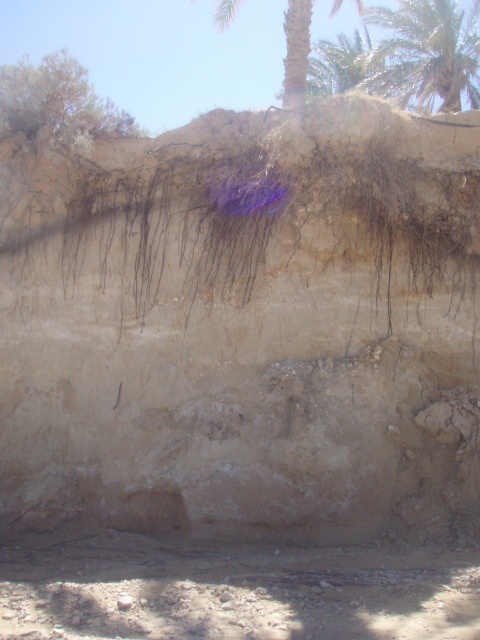 Racines minérales
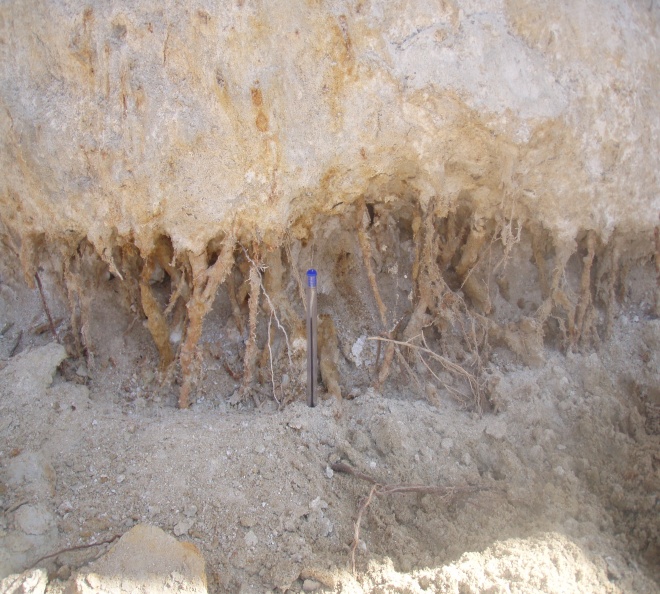 CHAPITRE : LES PROCESSUS PEDOGENETIQUES	1- Les altérations
	2- Les additions
Les pertes
Les transferts
Racine fossilisée
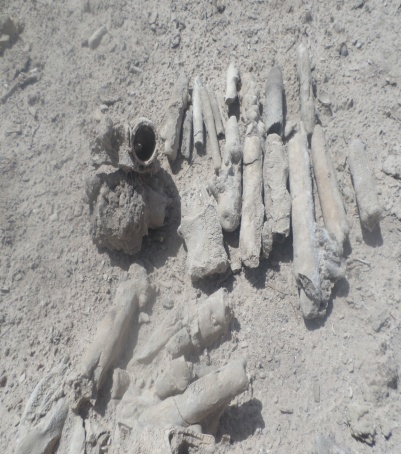 CHAPITRE : LE BILAN DES ALTERATIONS
La fraction minérale
La fraction organique
Les complexes organo-minéraux
Mollusques fossilisées
CHAPITRE : LES PRINCIPAUX TRAITS PEDOGENETIQUES
Brunification et isohumisme
Rubéfaction
Hydromorphie
Salinisation
5 -Podzolisation
CHAPITRE : LA MORPHOLOGIE DES SOLS
Relation sol- milieu environnant
Les différents types de superpositions
Les objectifs de la caractérisation
La description du profil
Les fiches de description
Echantillonnage
Psamment
CHAPITRE : LA CLASSIFICATION DES SOLS
Principes et objectifs
La classification CPCS
La classification USDA
Autres classifications
Différences CPCS-USDA
Classification des principaux sols d'Algérie
Spamment  encroûté
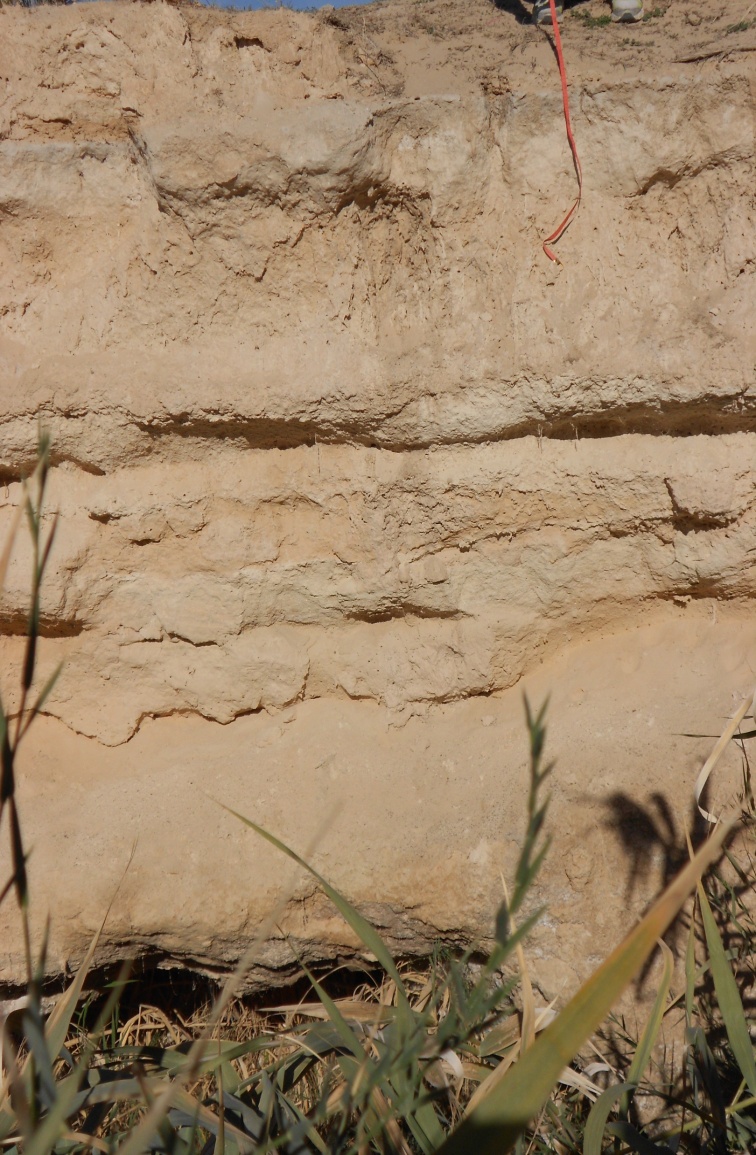 Salids
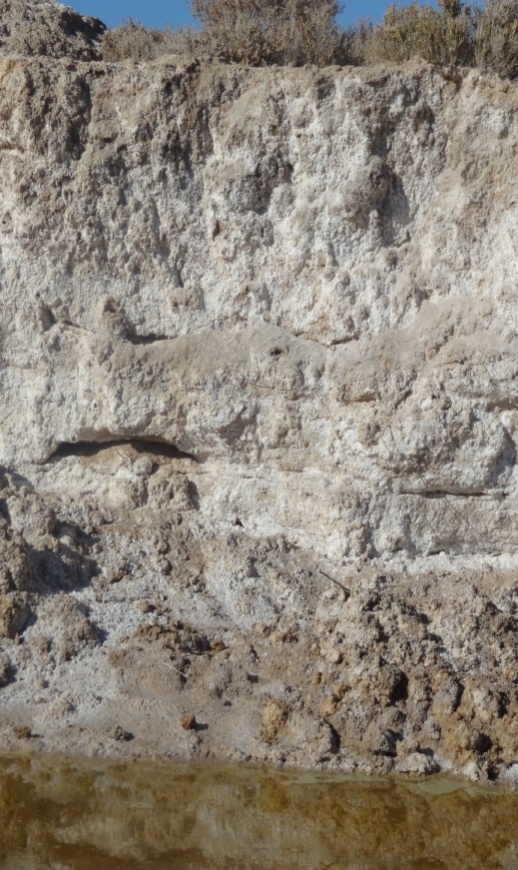 Natriargid                                                 Argid
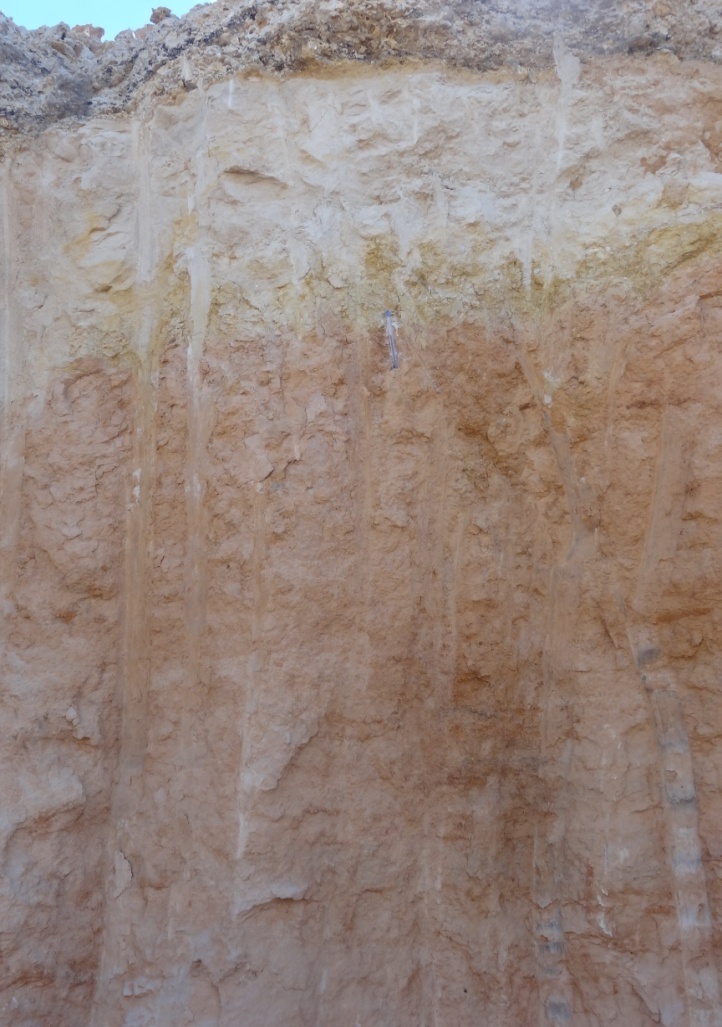 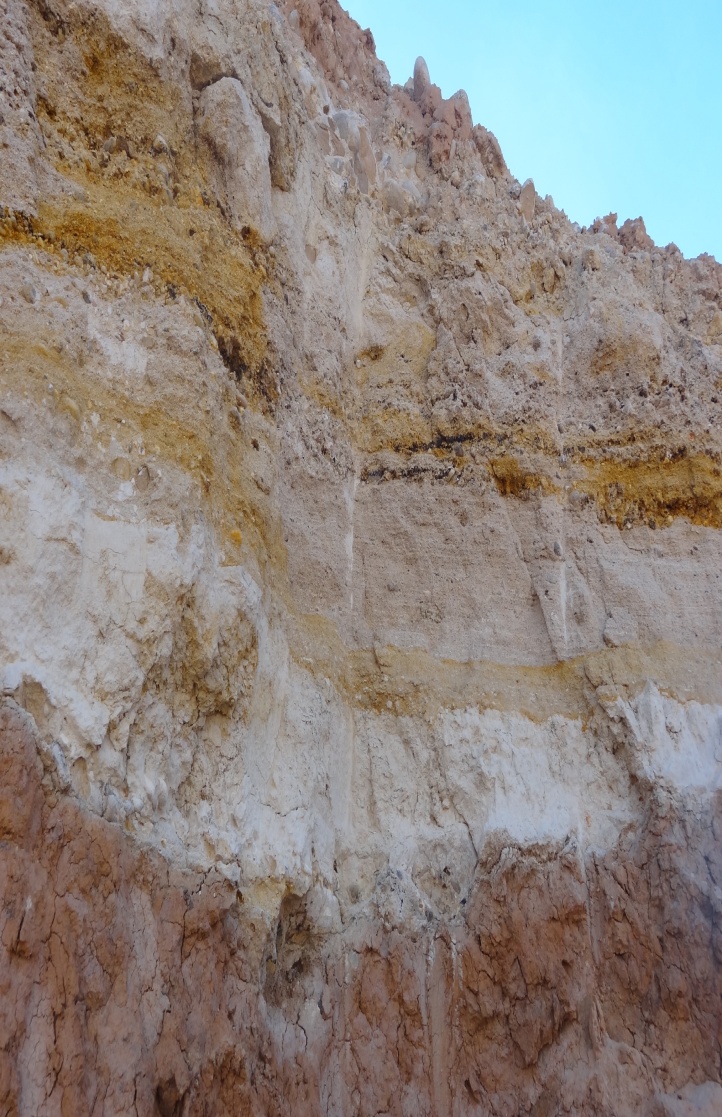 Gypsids
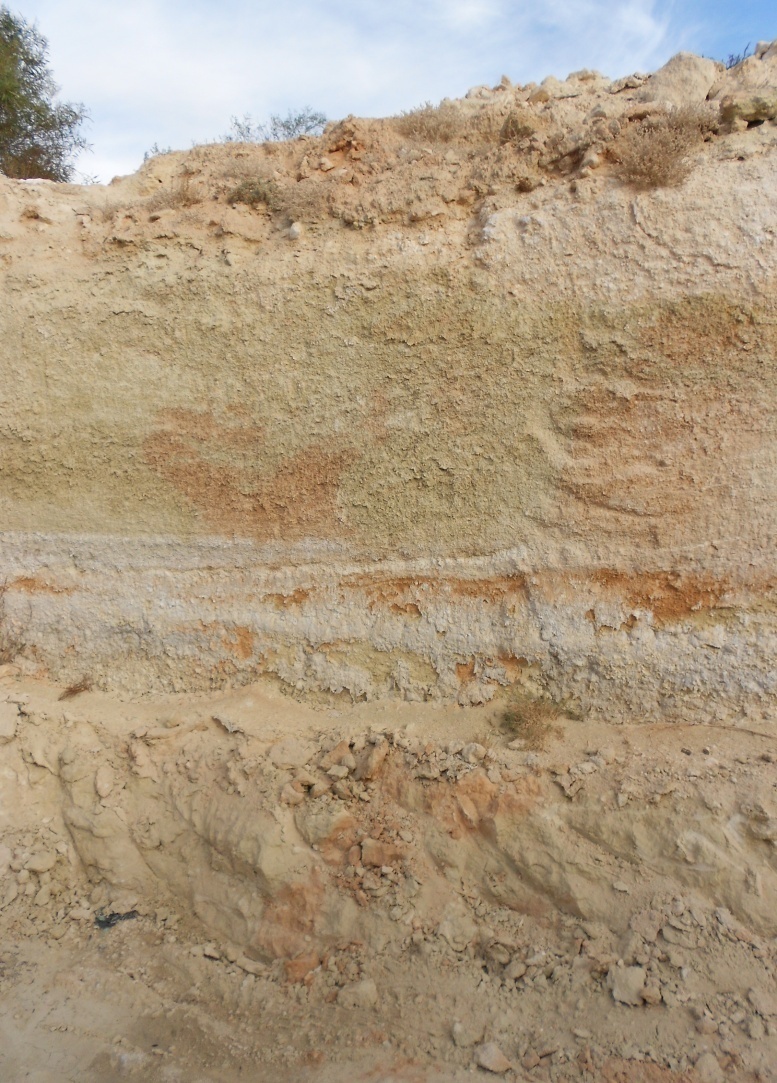 Pétrogypsid
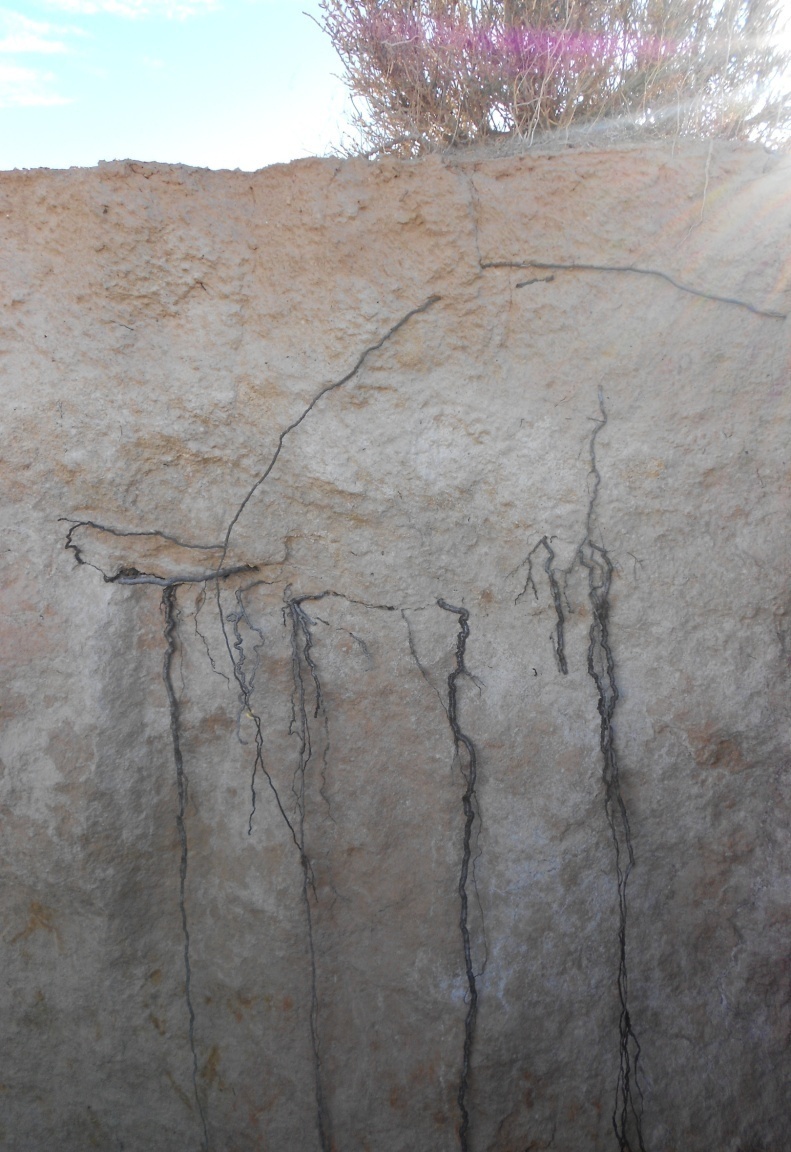 Dysfonctionnement des racines
Paléosols
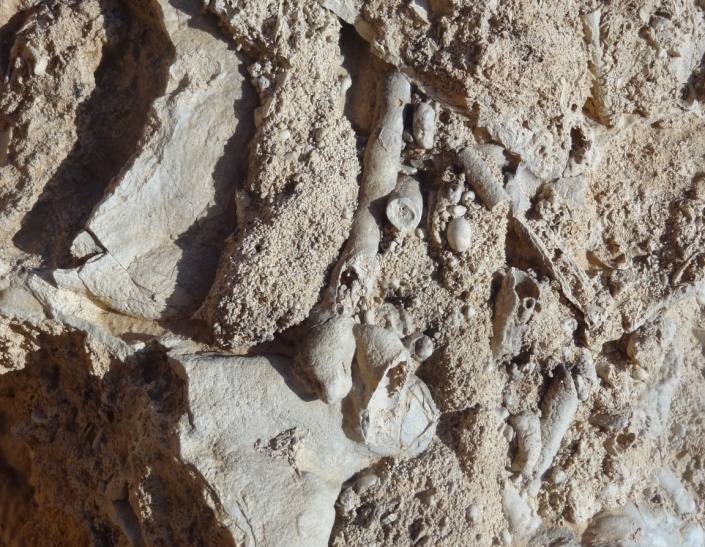 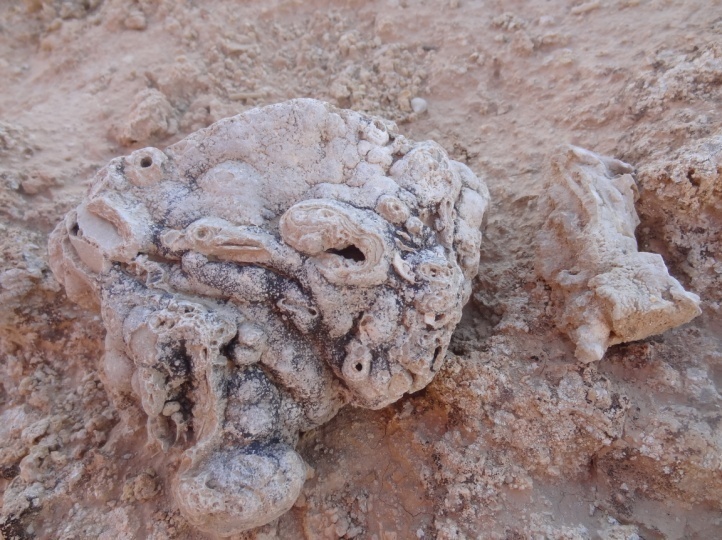 Croûte surmontée par des alluvions et colluvions
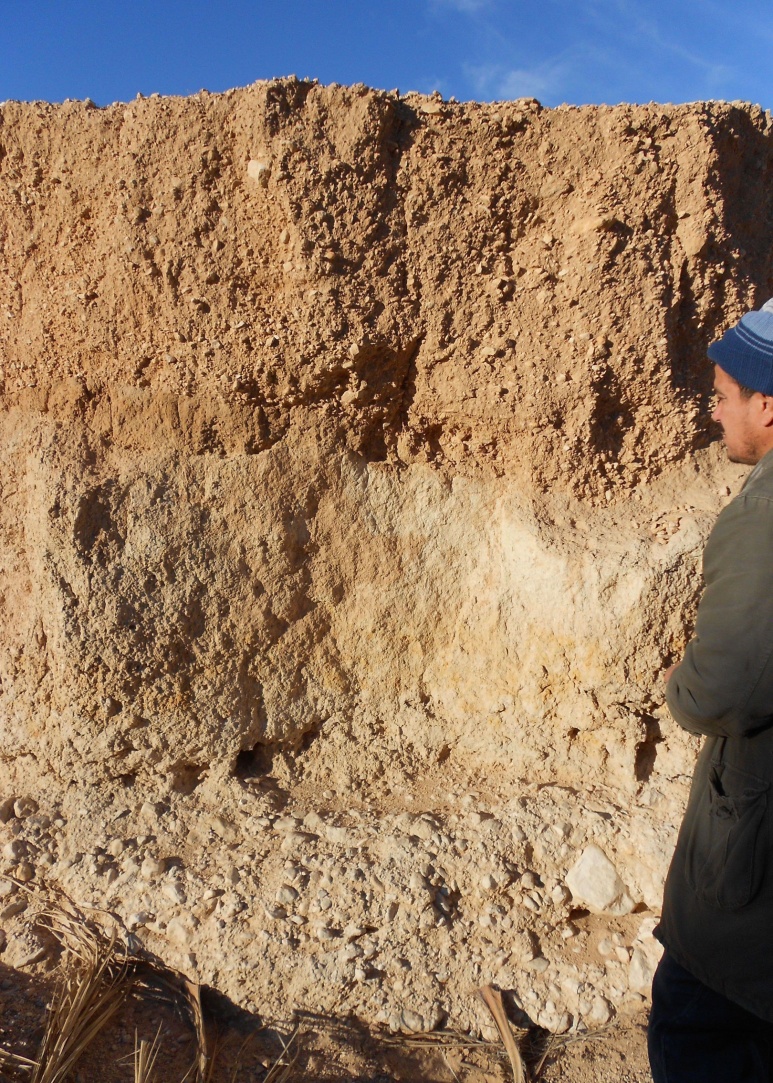 Sebkha
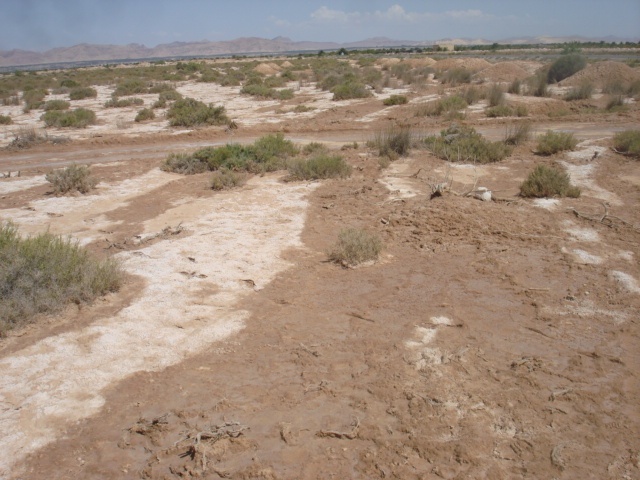 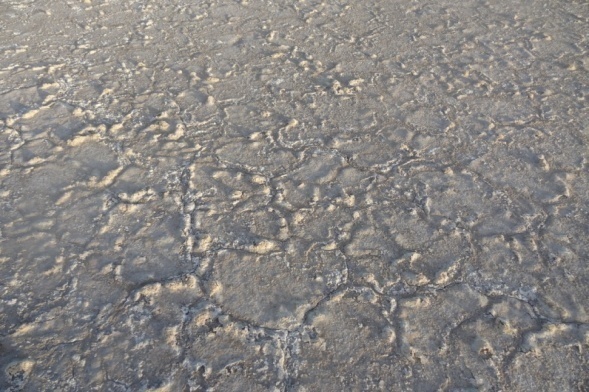 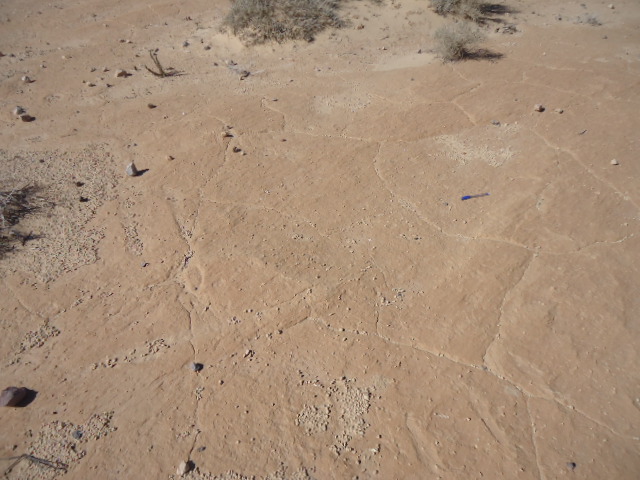 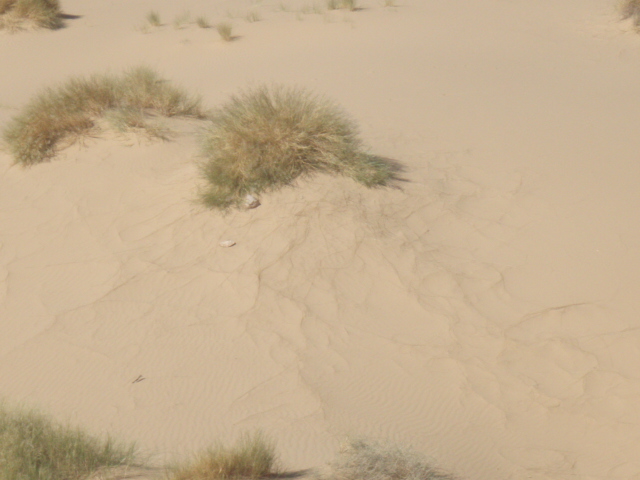 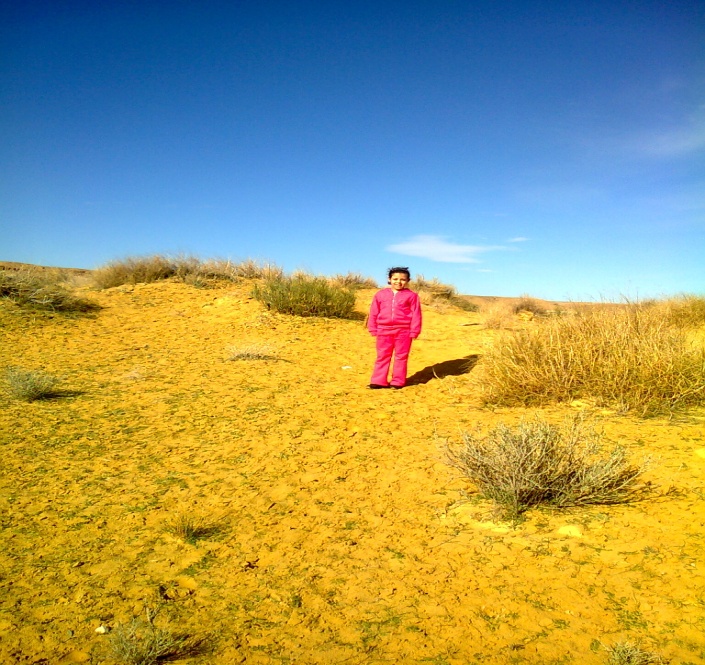 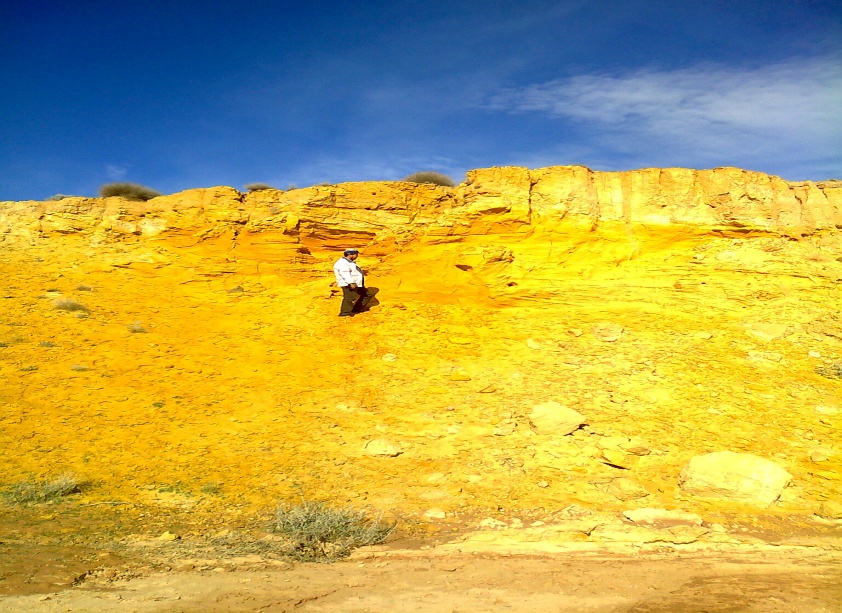 CHAPITRE : LES METHODES D 'ETUDE
         1.Les méthodes de description
        2.L'approche micromorphométriqueCHAPITRE : LES DONNEE SPECIFIQUES
 
Identification des constituants
Les traits pédologiques
La microstructure
Interprétation des données
Diversités
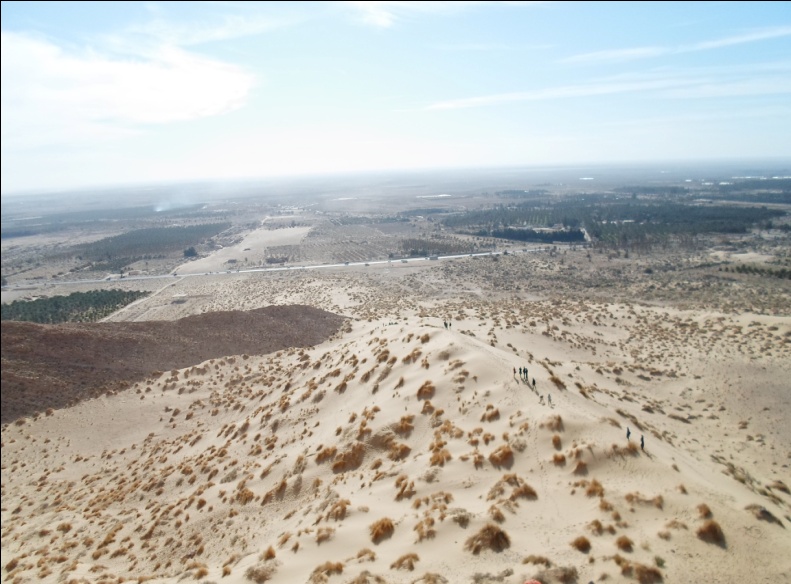 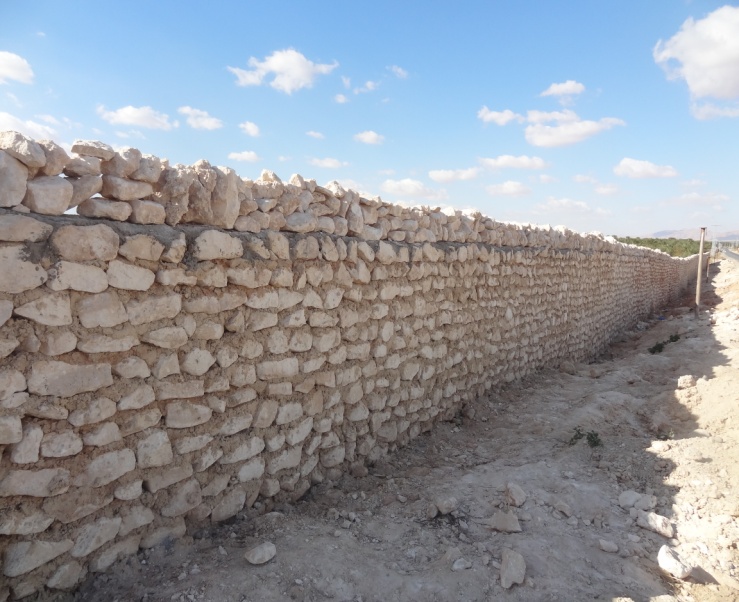 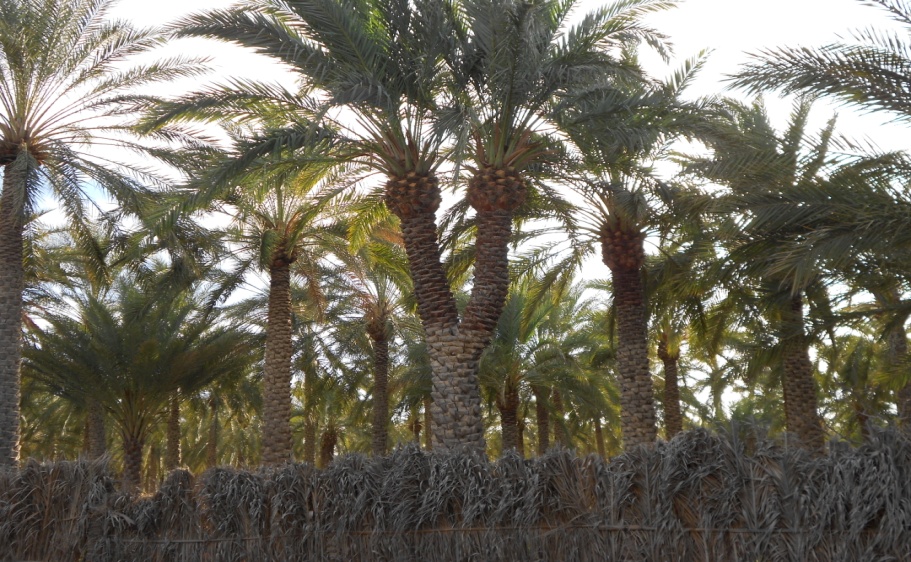